Monday 15th June
Good morning primary 1!
Bonjour la class!  ca va?
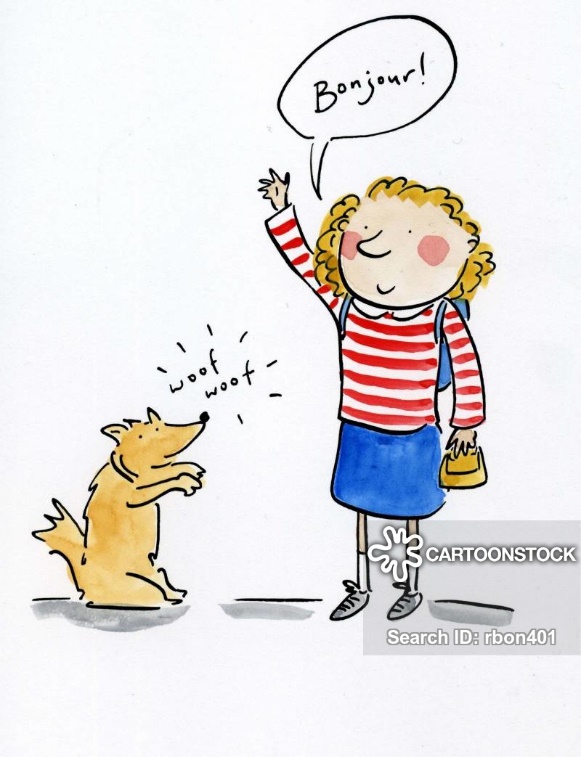 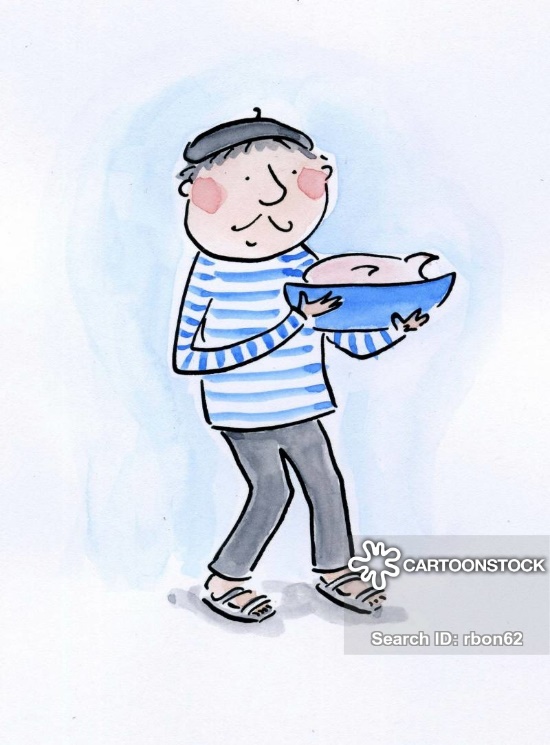 LiteracyWe are revising our initial sounds this week.
Watch 
https://www.youtube.com/watch?v=OcWbkbDx7pA&t=1s

Task
Create an alphabet display – be as crafty or arty as you wish! To do this you will have to think of something that starts with each letter of the alphabet.

Examples
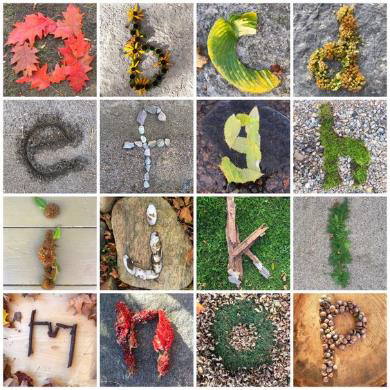 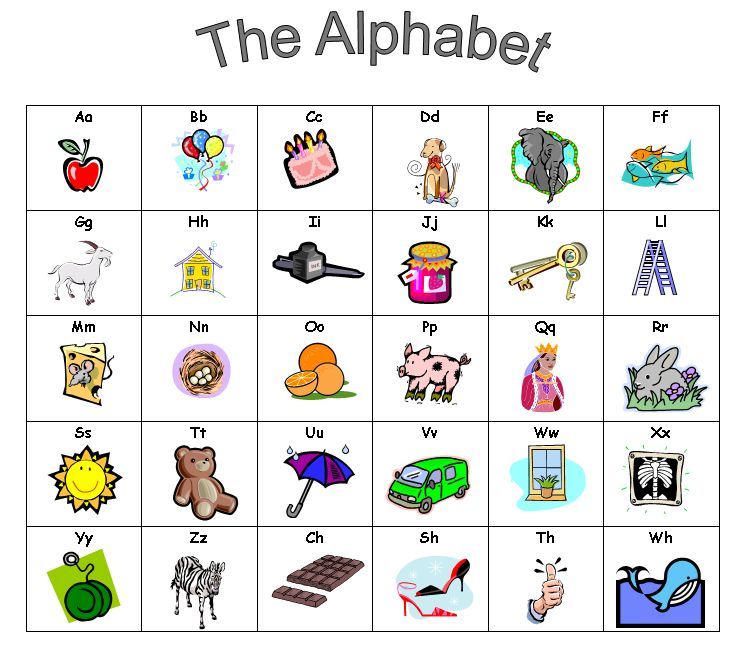 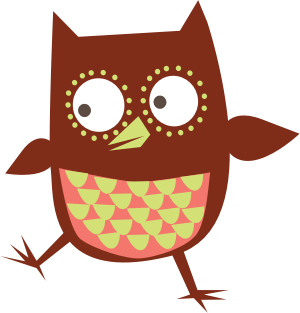 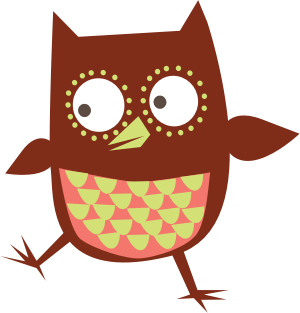 Username: stanothnysp12
Password: Homelearning*1

Your book this week is House For Sale.

Your reading to write task is on the next slide.
Oxford Owl Ebooks
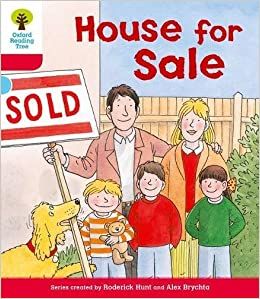 Watch this for the read along version-
https://www.youtube.com/watch?v=Wyrqm4lI74U
went        This       wanted looked       liked
Complete the missing word sentences in your jotter.
1. ________ house was for sale.
2. Mum ____________ it too.
3. Kipper ____________ up the chimney.
4. Chip _______________ this bedroom.
5. They __________ down  the garden.
Story time
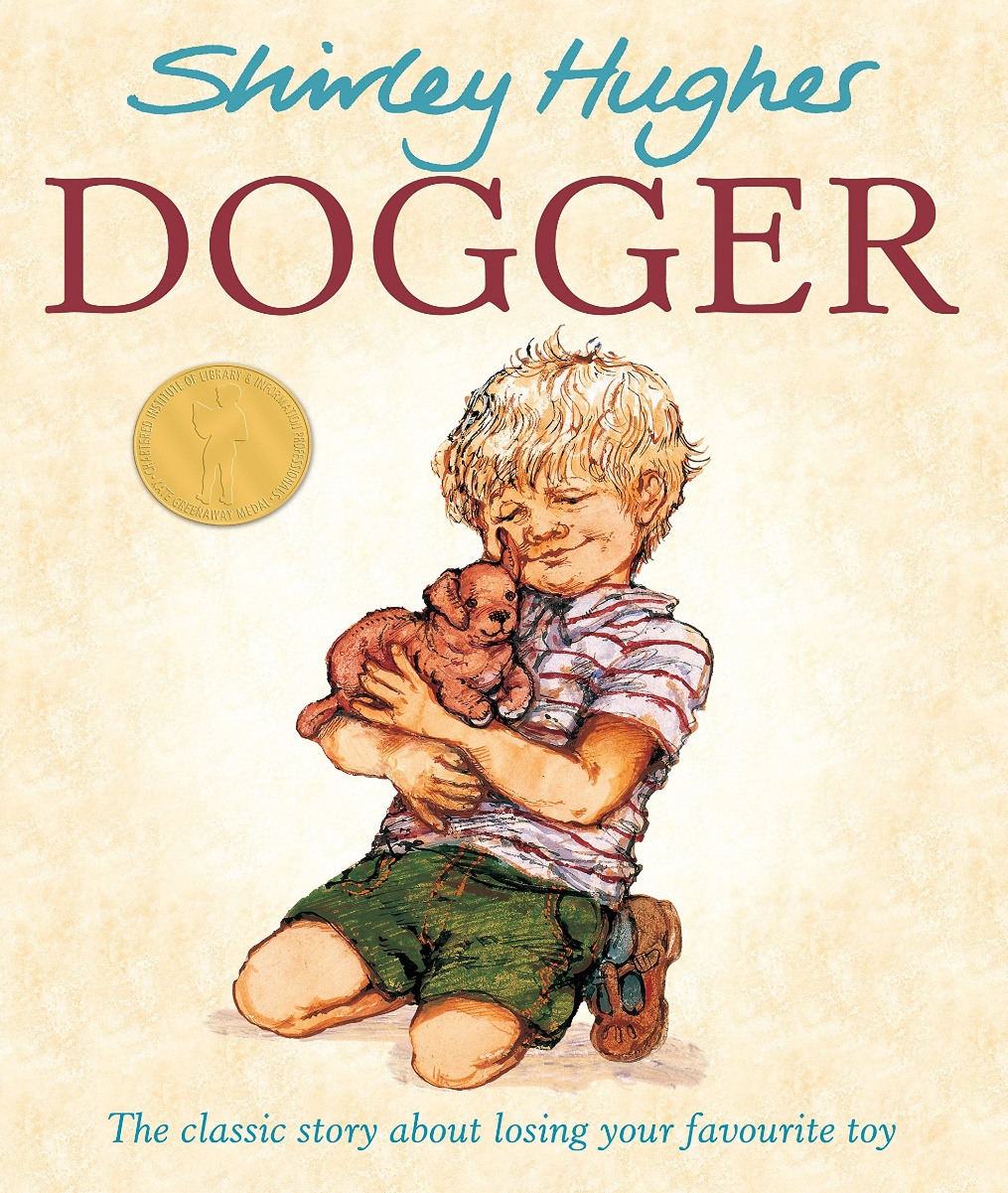 https://www.youtube.com/watch?v=jNOYgRf5jes
Maths Revision

L.I- We are learning to add 3 numbers together.

Quick warm up, scroll down to adding quiz -https://www.youtube.com/watch?v=exsFIpQVNIw

Watch this lesson – if you have counters you could use these if not you could use the number line below https://www.youtube.com/watch?v=Lo1xM2qcl48
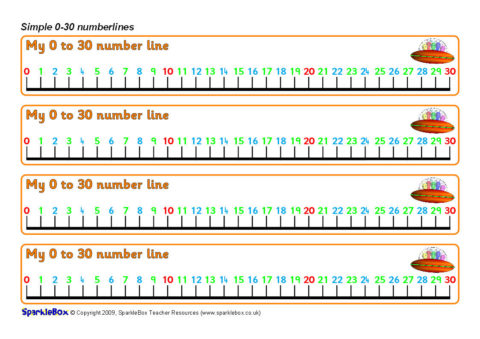 Solve the problems at the end of the video clip in your jotter.
Toys – Show and Tell
Day 1

L.I – When talking I can share relevant information and 
experiences with others. 

During lockdown we have had to spend a lot of time in the house playing by ourselves! I would like to know your favourite toy to play with is and why?
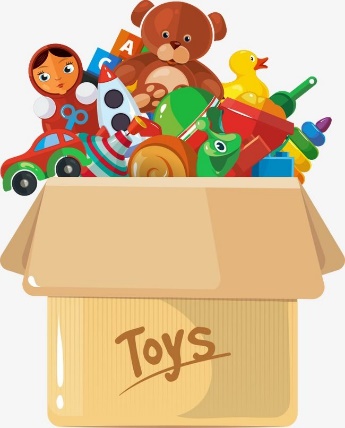 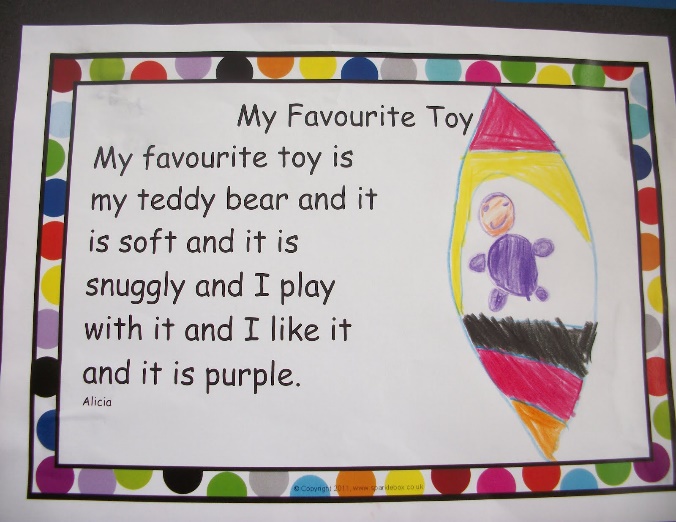 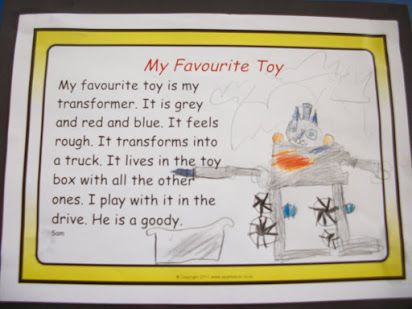 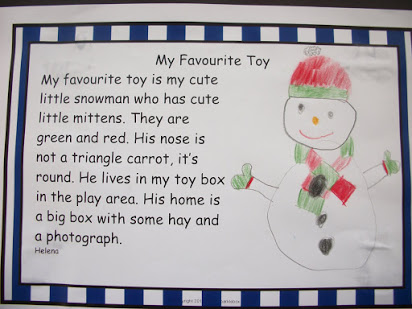 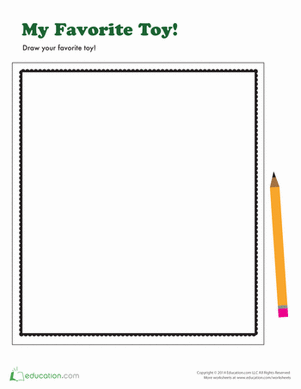 Can you draw a picture of your favourite toy and use some words to describe it?

Word bank
Soft
Cuddly
Noisy
special
Messy
Fun
Cute
Fast
patched
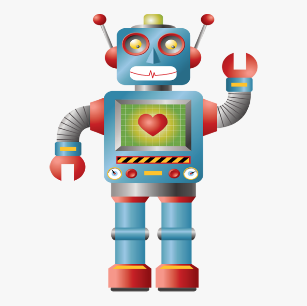